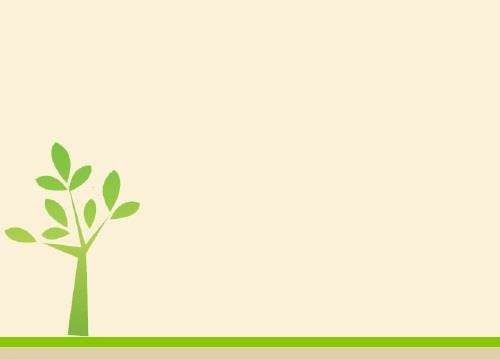 Муниципальное бюджетное дошкольное образовательное учреждение  центр развития ребенка – детский сад № 13муниципального образования город Новороссийск
Интерактивные игры
«Деревья»
воспитатель  -  Минаева Е. Э
Найди лишнее.
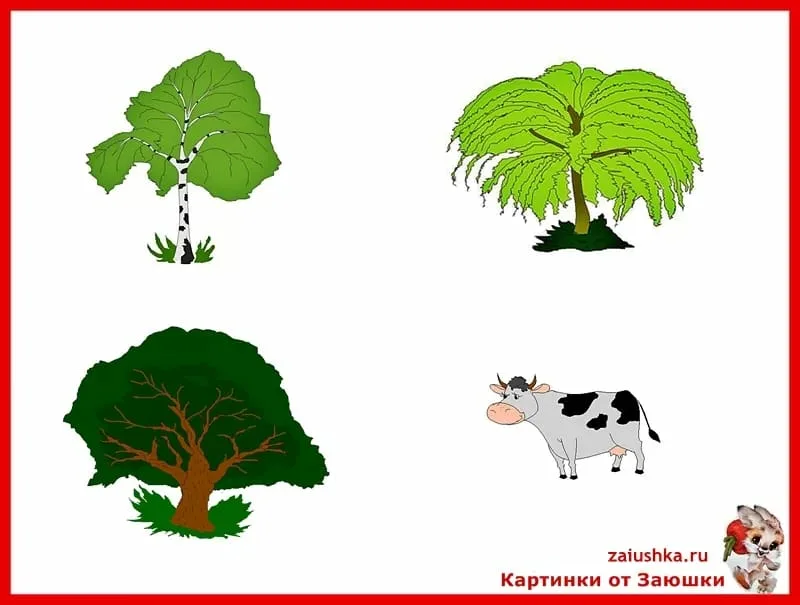 Что же это за девица?  Не швея, не мастерица,  Ничего сама не шьет,
А в иголках круглый год.
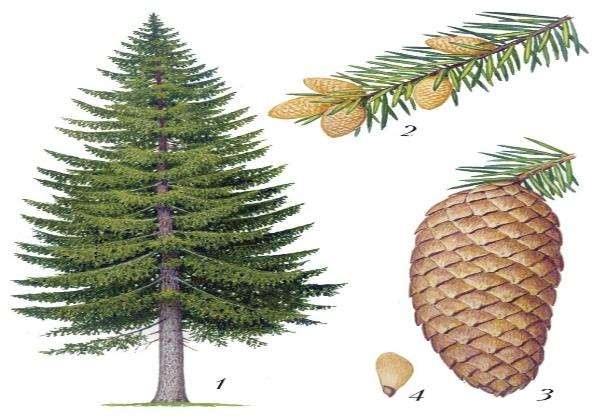 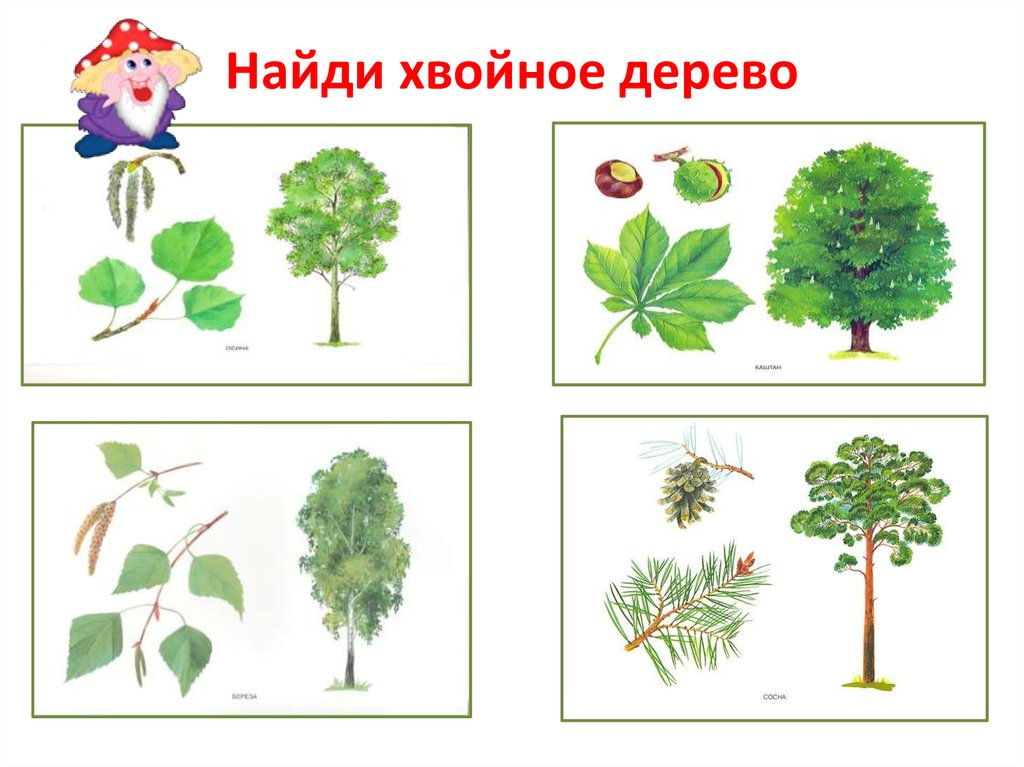 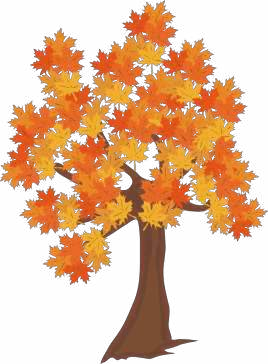 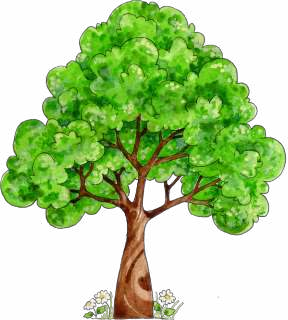 Найди лишнее.
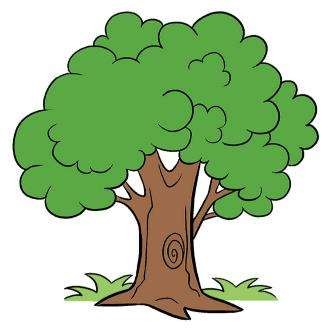 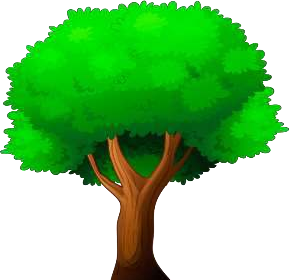 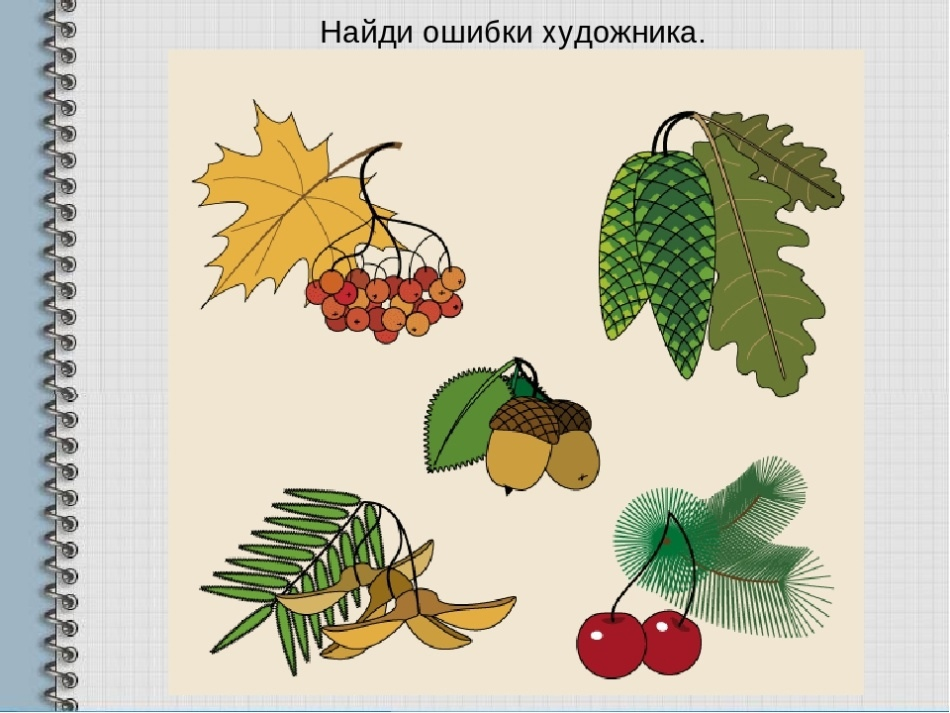 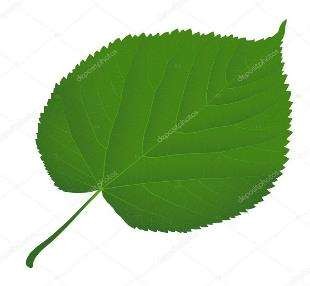 Найди лишнее.
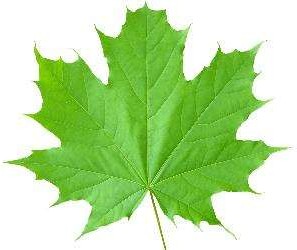 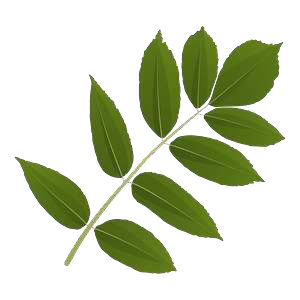 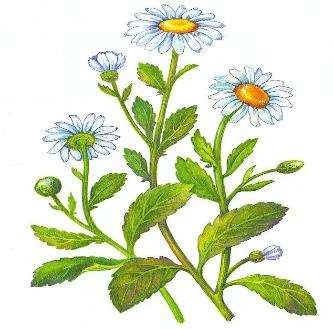 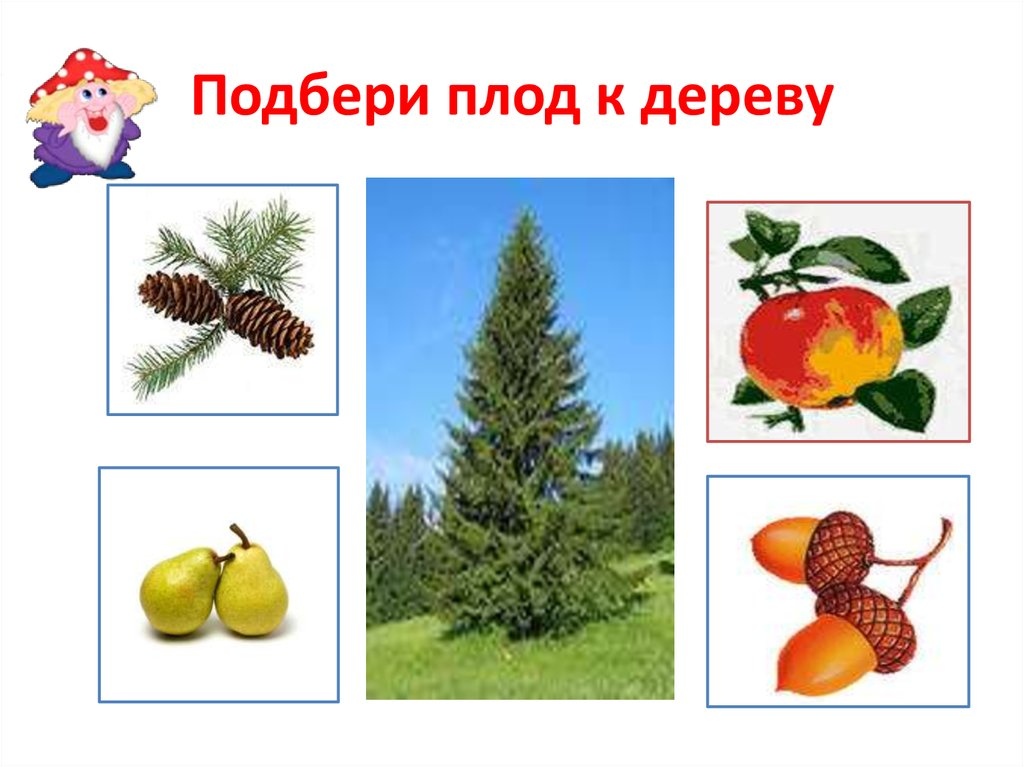